Normalisation
What is normalisation?
BTEC  Extended Certificate in IT Level 3
Before you start this task, remind yourselves what a database is.
Who uses a databases?
For what purposes?
What is a field Name?
What is a record?
What is a table?
What is a datatype in Access
Can you set up a simple database in Access of your friends using the following field names (First Name, Last Name, Date of Birth, Gender, Address)
For Level 3 BTEC  you will explore Databases in detail and later do some programming in access, don’t worry too much its easy and you will be taught how to do it. Can’t wait?  Head straight to youtube and check out the following videos: :https://www.youtube.com/watch?v=UrYLYV7WSHMhttps://www.youtube.com/watch?v=HHDH6N_qjm4&list=RDQMm7HOAgGEnio&start_radio=1
You will normalise a database.
Research  and explain what normalisation is?
Why is it important to normalise a database?
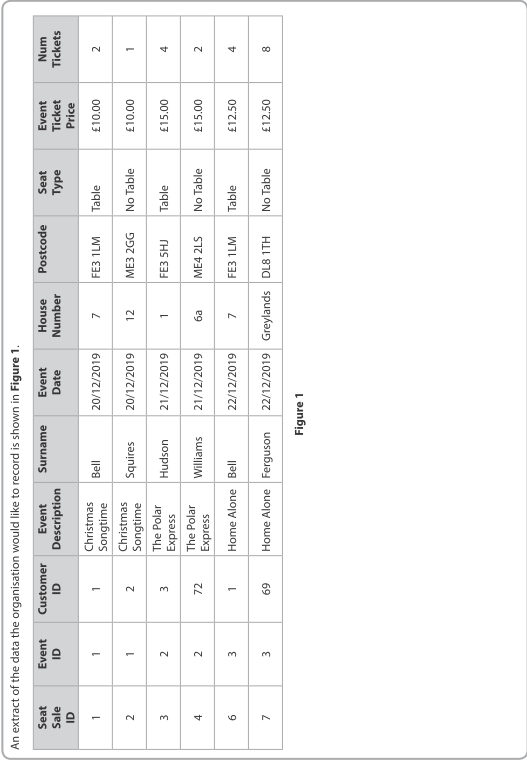 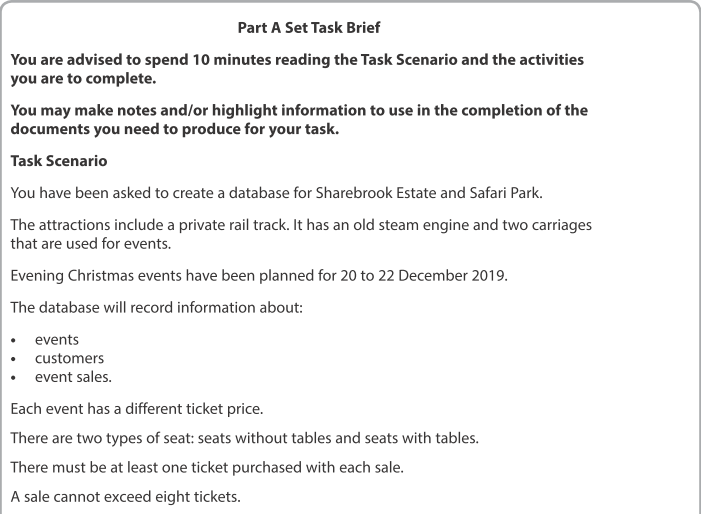 Normalise the Data
There are 5 forms of Database normalisation
Task 1 
Research the five different forms of Database normalisation
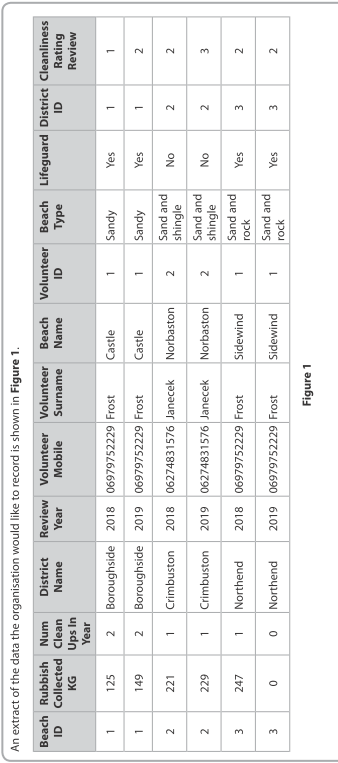 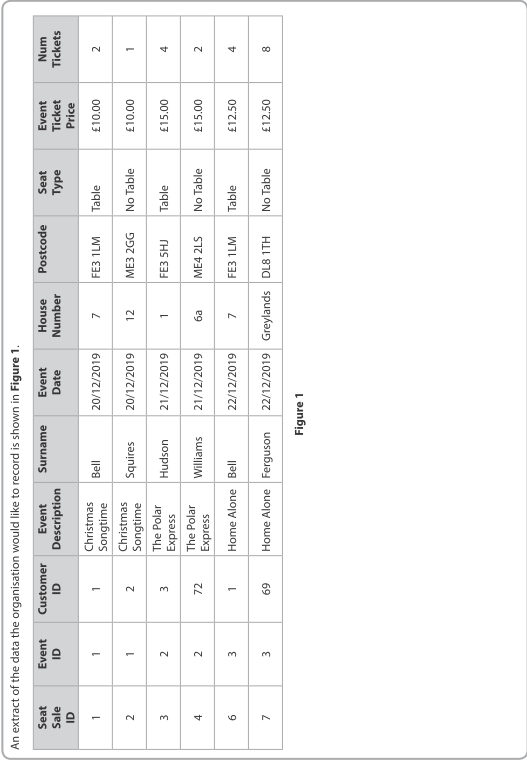 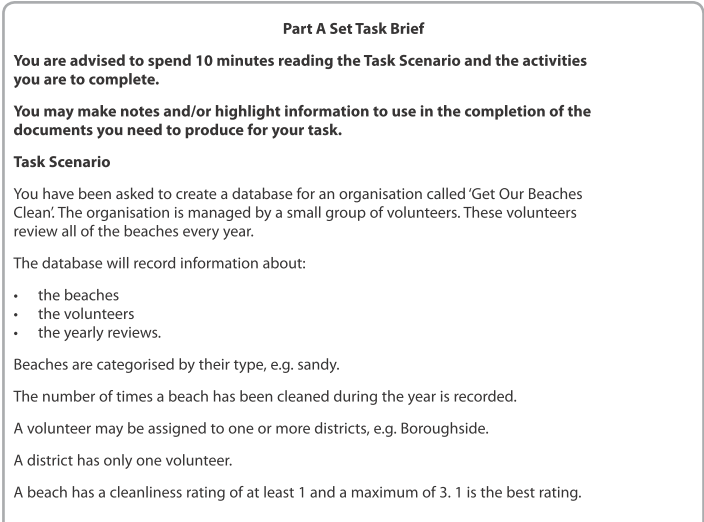 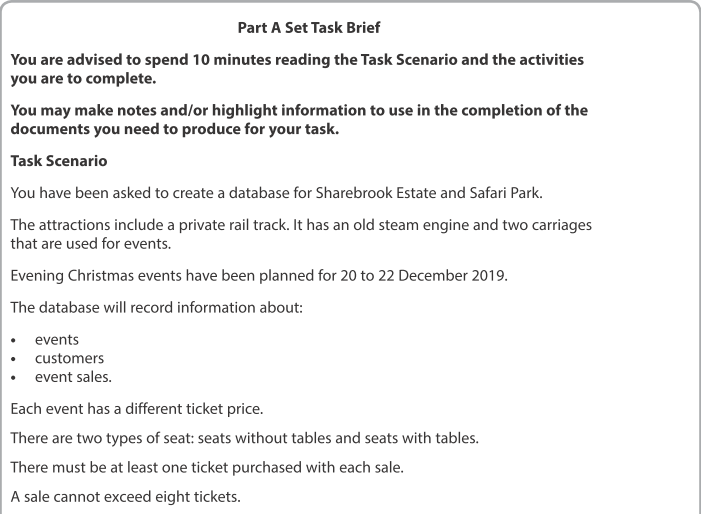 Normalise the Data
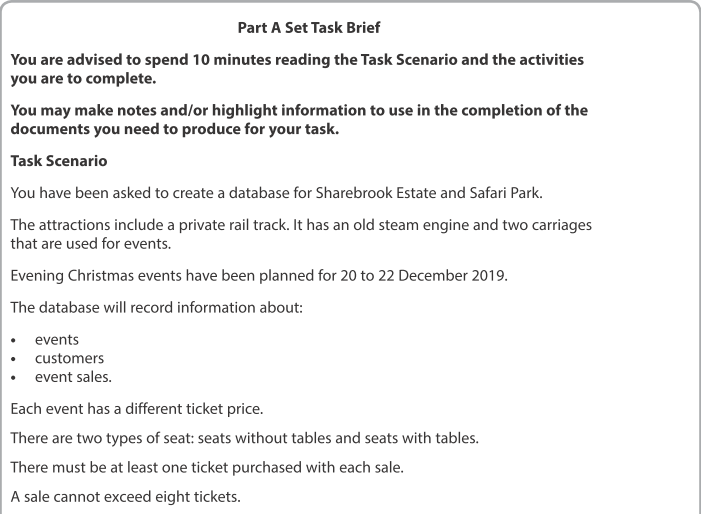 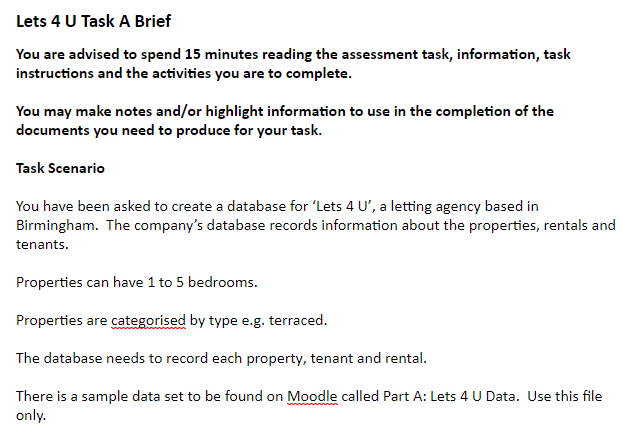 Normalise the Data
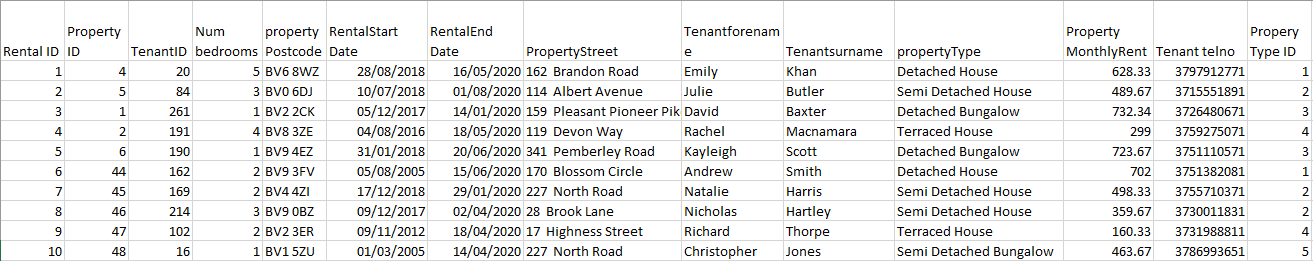 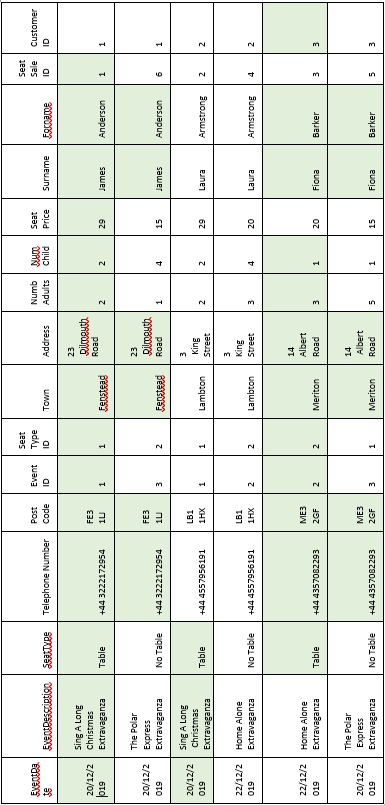 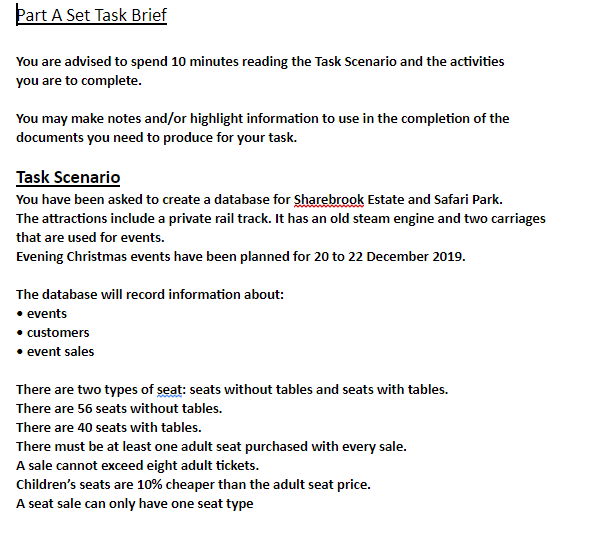 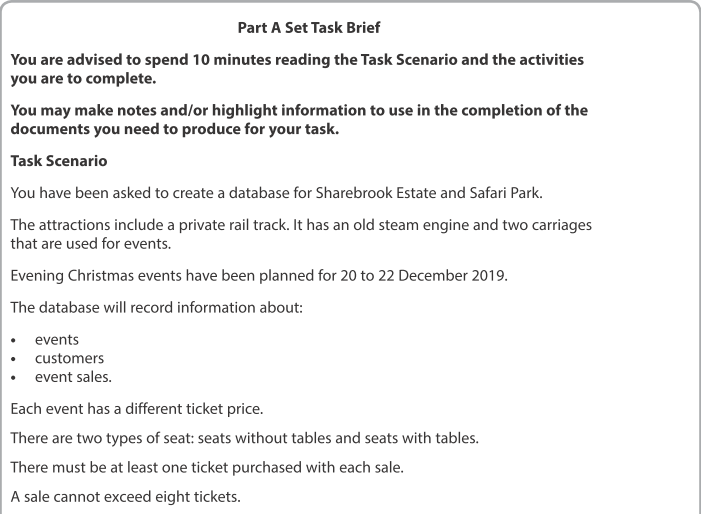 Normalise the Data
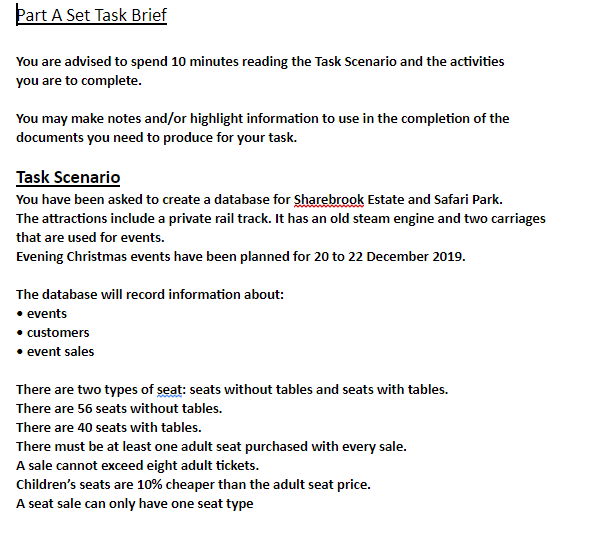 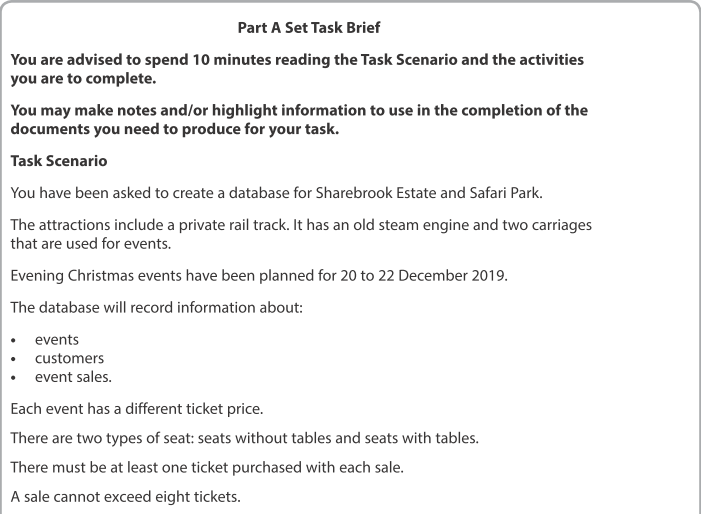 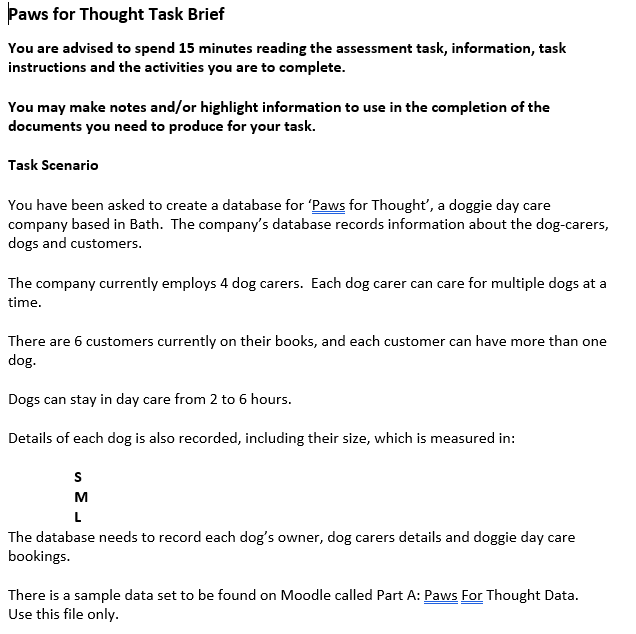 Normalise the Data
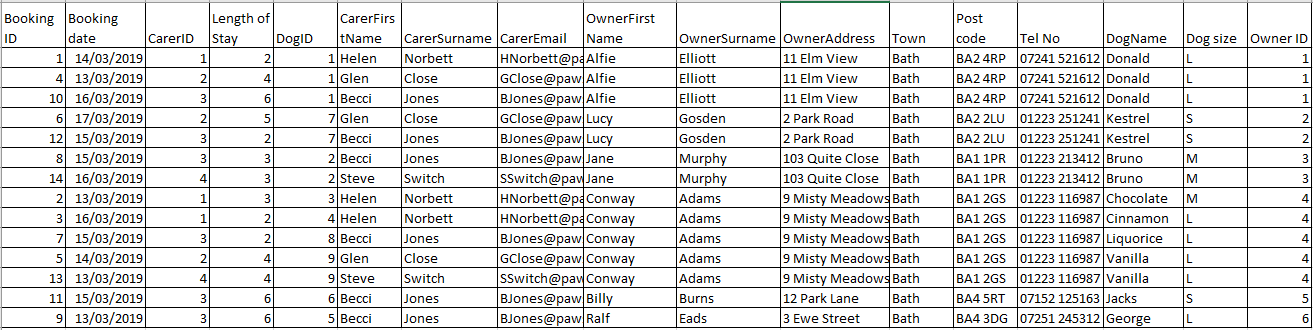 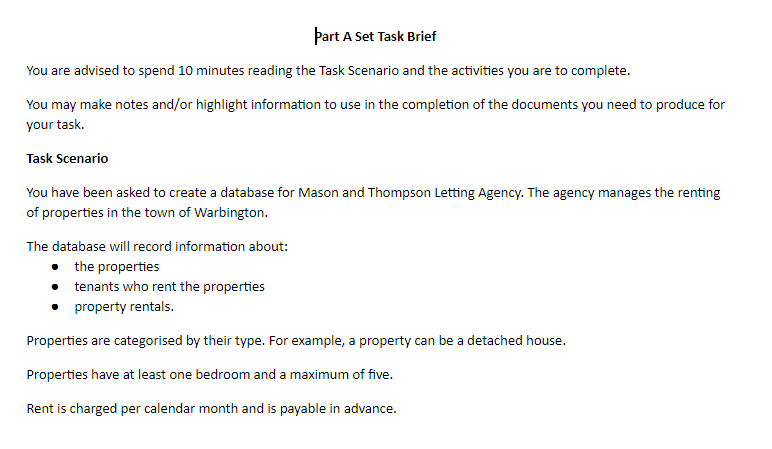 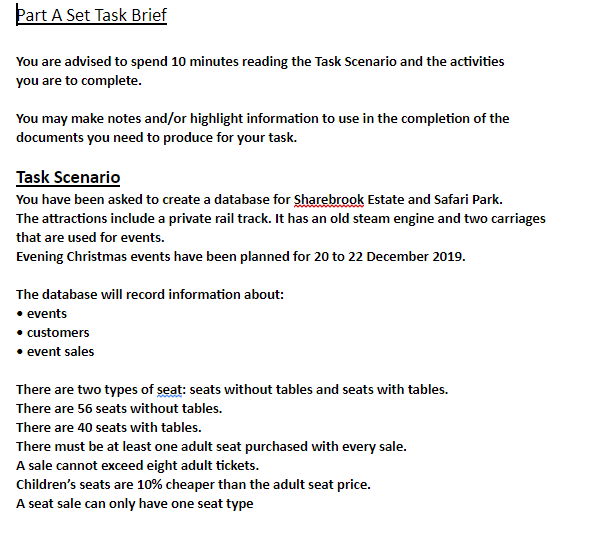 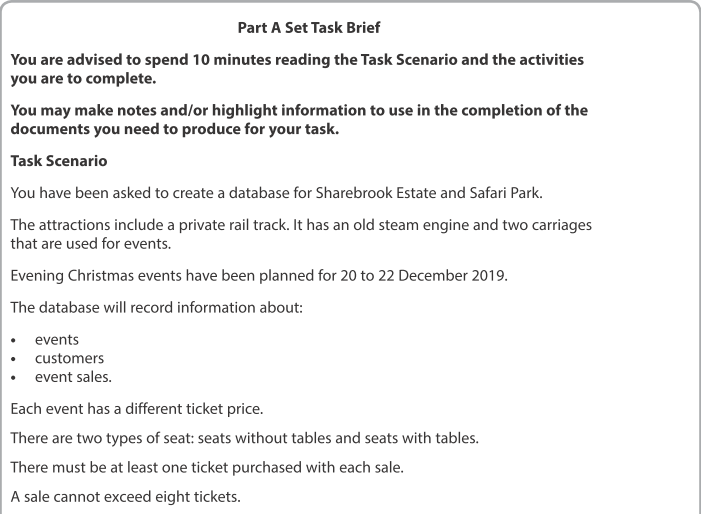 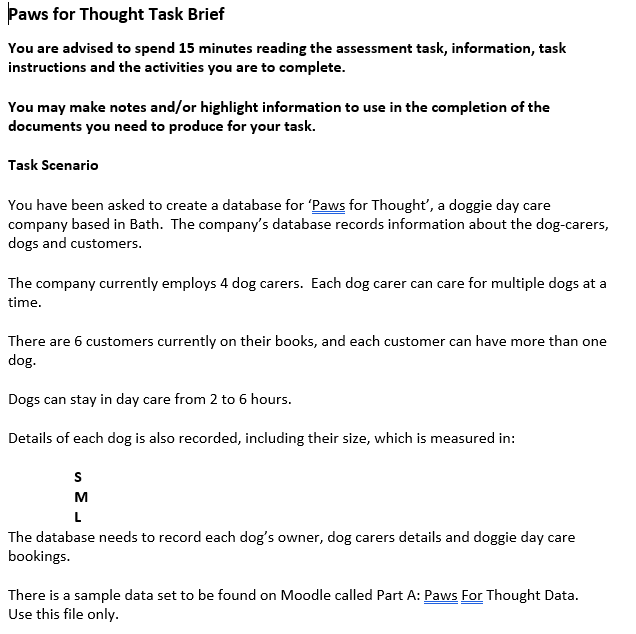 Normalise the Data
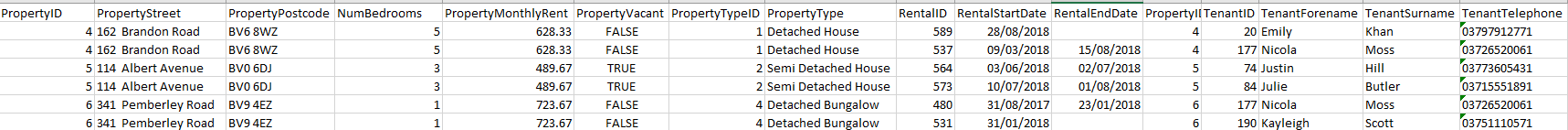 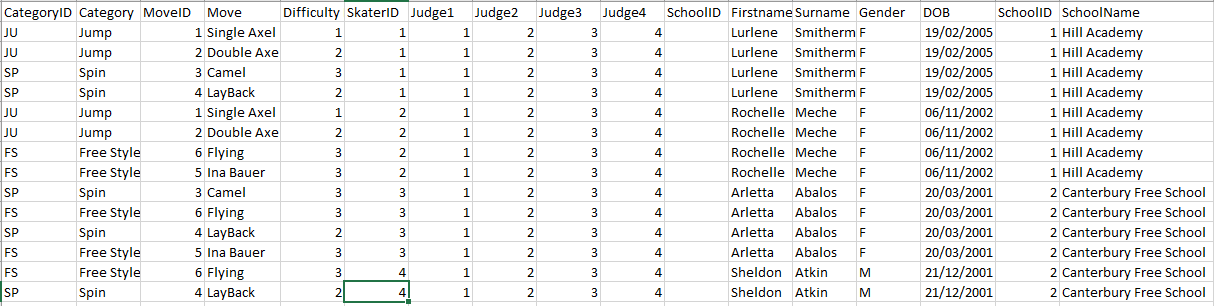 Normalise the Data
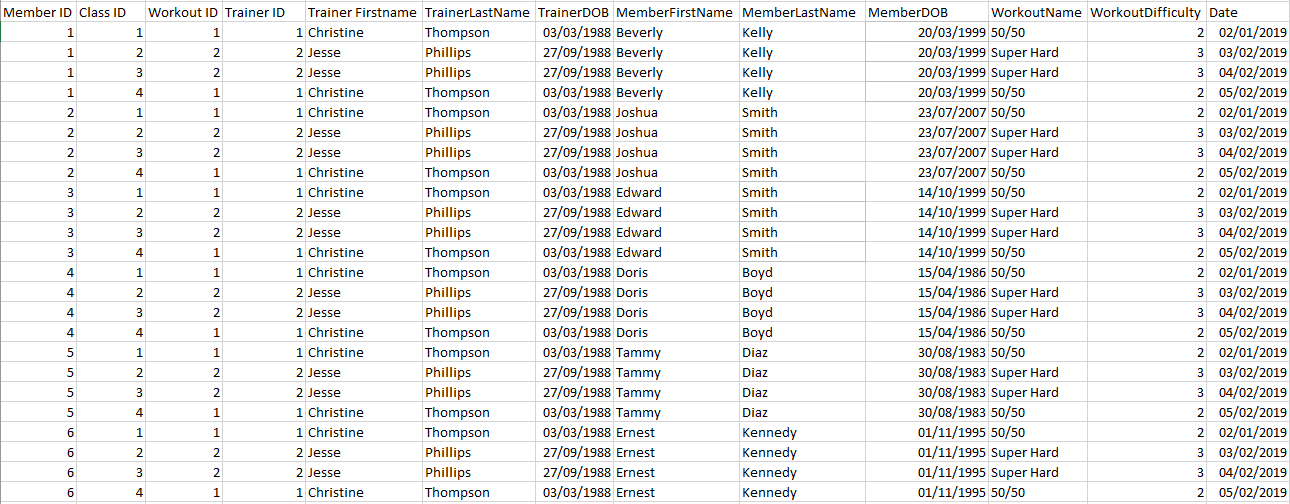 Normalise the Data
Answers
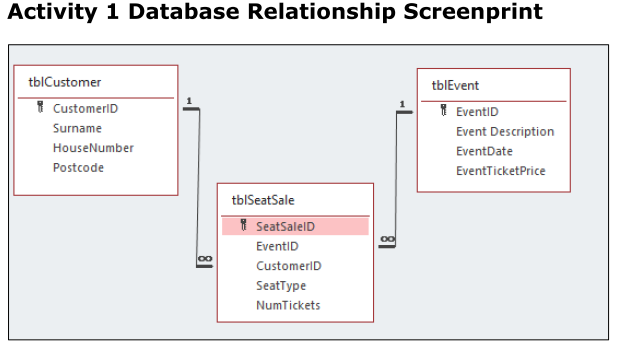 Answers
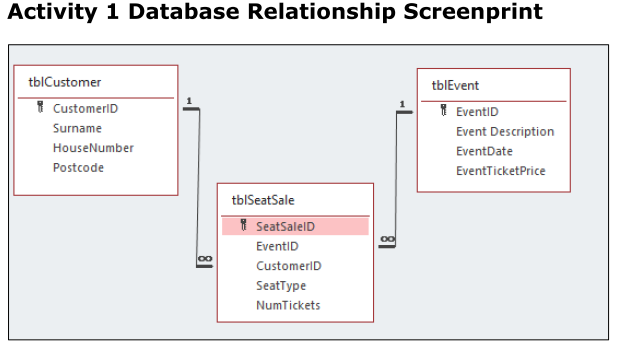 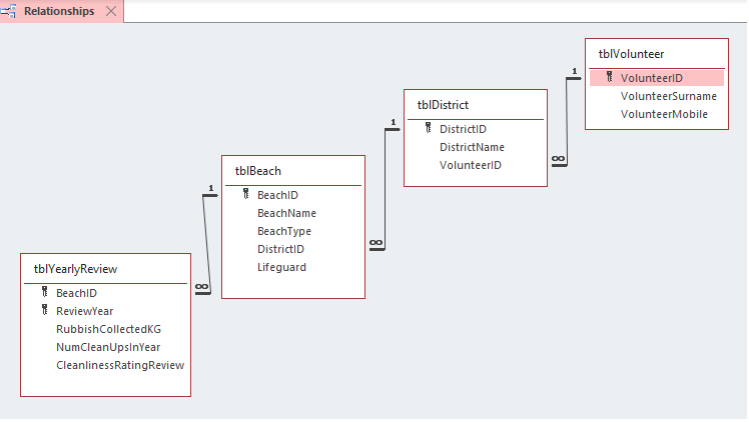 Answers
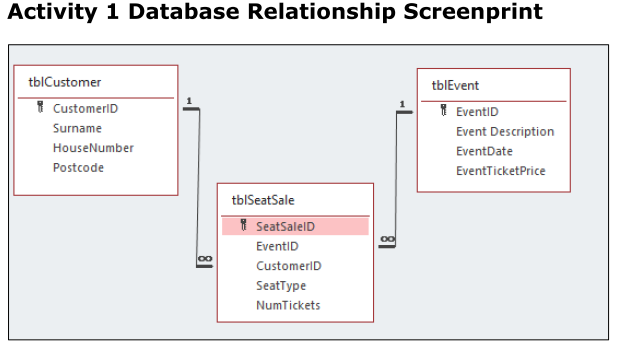 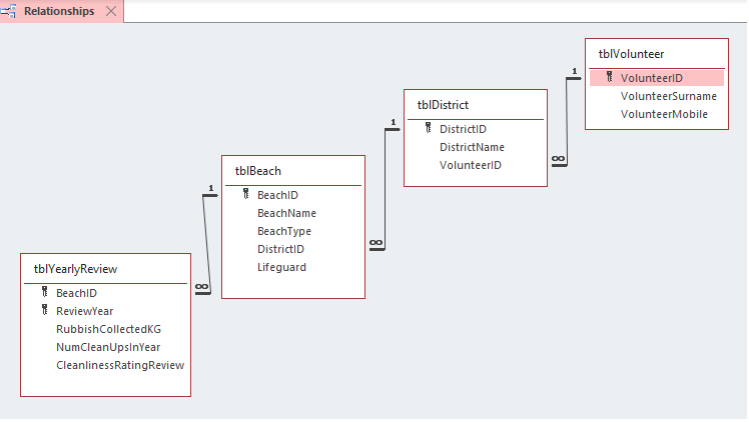 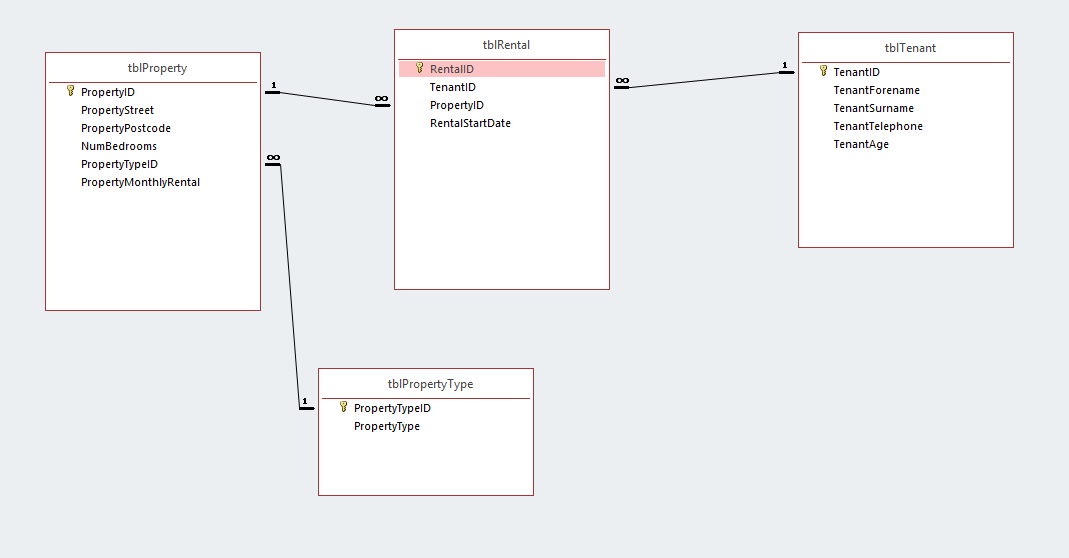 Answers
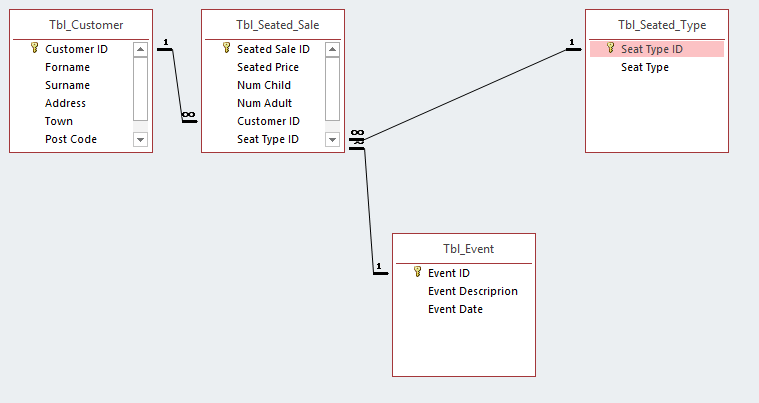 Answers
Answers
Answers
Answers